Муниципальное автономное дошкольное образовательное учреждение « Центр развития ребенка  «Солнышко» Ярковского муниципального района»
«ЖЕНЩИНА И ВОЙНА»
Ярково-2015 год
Организация: Муниципальное автономное дошкольное образовательное  учреждение «Центр развития ребенка «Солнышко» Ярковского муниципального района».
Адрес: Тюменская область, Ярковский район, село Ярково, улица Декабристов, 26 «А».
Авторы: воспитатель Шмакова Ольга Васильевна, воспитатель Калистратова Галина Алексеевна.
Вид, тип проекта: краткосрочный, творческий.
Участники проекта: дети, родители, воспитатели.
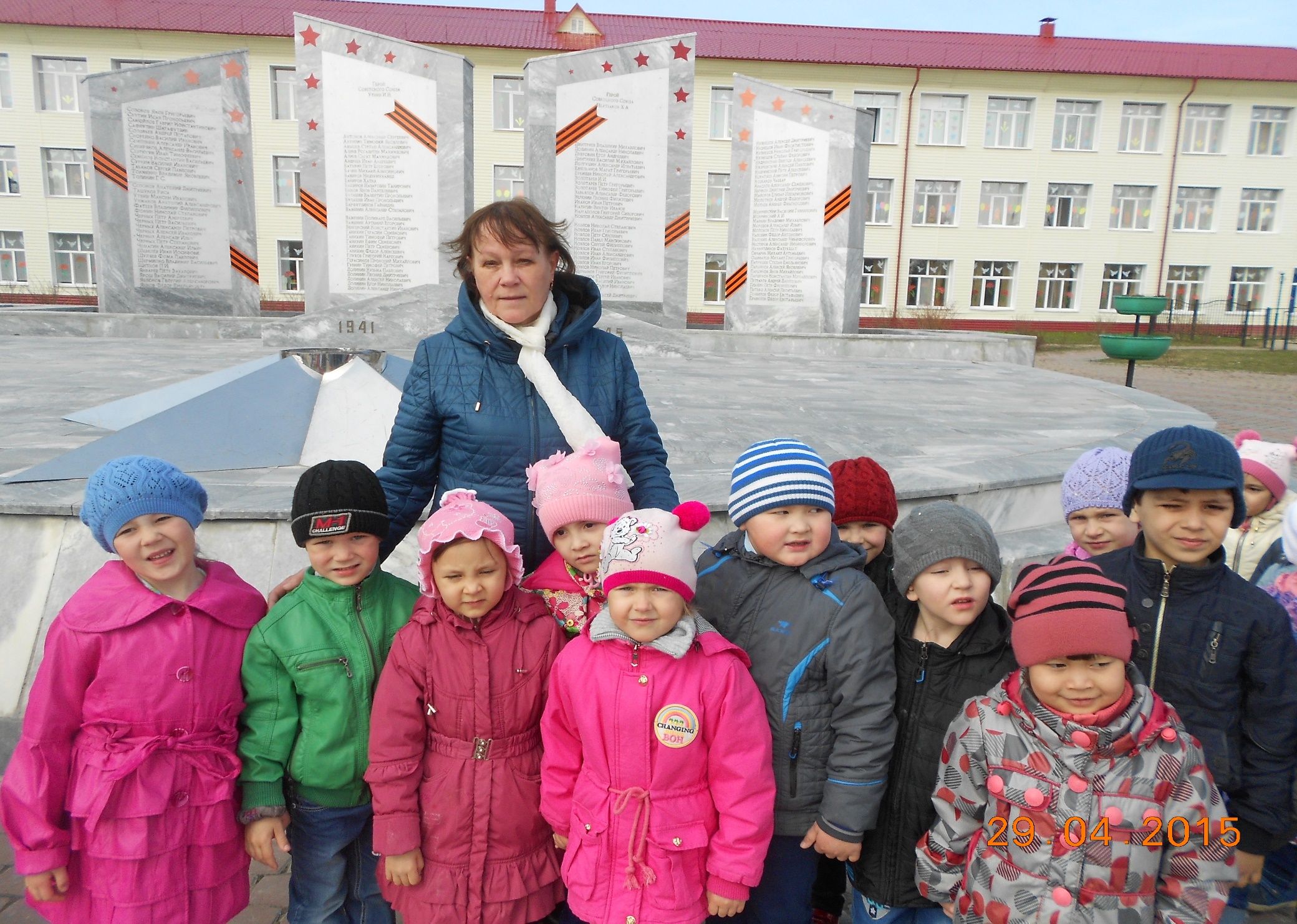 Цель: воспитание гражданско-патриотических чувств у детей-дошкольников, воспитание чувства гордости за подвиг своего народа в Великой Отечественной войне, уважения к ветеранам ВОВ.
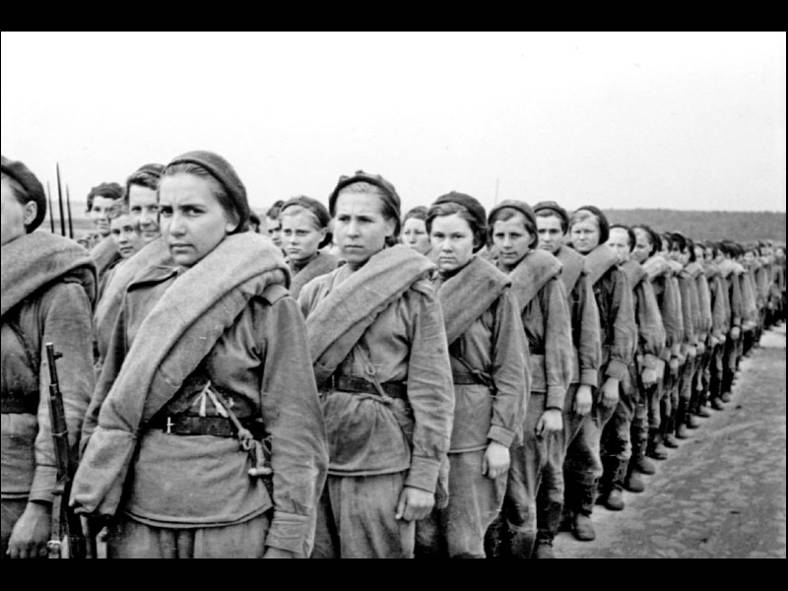 Задачи:
способствовать воспитанию у каждого ребенка нравственно-патриотических чувств к Родине, ветеранам войны, воинам российской армии. Воспитывать уважение и чувство благодарности ко всем, кто защищает родину;
расширить знания о государственных праздниках и историческом наследии нашей страны;
развивать познавательные способности детей в процессе практической деятельности, интеллект ребенка, формировать наглядно-образное мышление, творческие способности, самостоятельность, навыки
взаимоотношений со взрослыми;
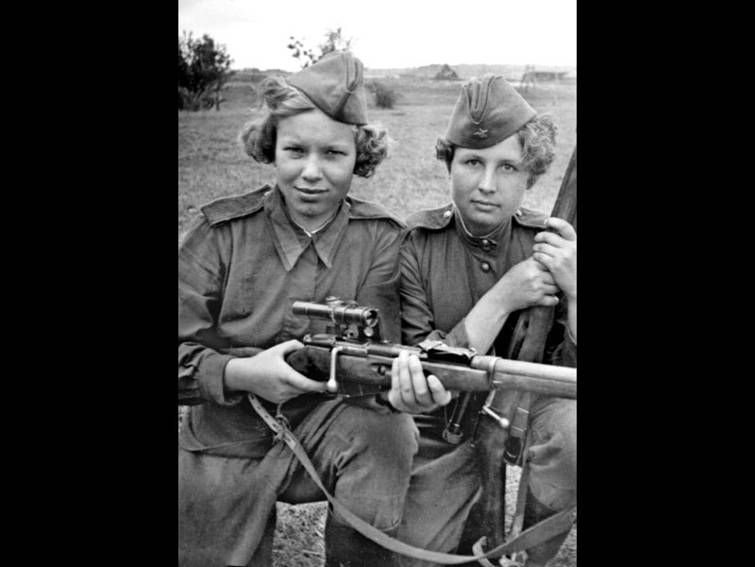 Снайперская пара: 
Разумова и Долгополова. 
1943 г.
способствовать развитию речи через выразительное чтение стихов, составление рассказов о ветеранах. Обогащать активный словарь новыми словами, поощрять пересказы детей, услышанных дома историй о близких, показывая их фотографии;
обеспечить атмосферу доброжелательности, комфортности в общении: родитель-родитель; родитель-педагог; родитель – ребенок;
организовать деятельность детей, родителей, направленную на создание праздничного концерта;
вызвать эмоциональный отклик на результат своей деятельности.
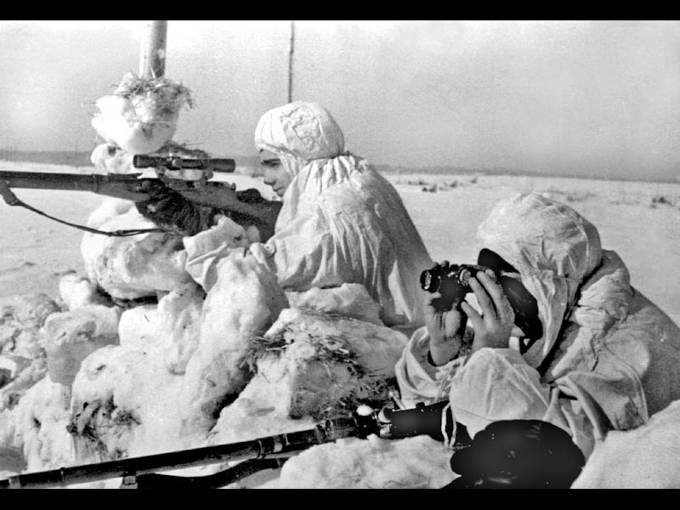 Снайперы Зайцева и Петрова на огневой позиции.
Место проведения:   МАДОУ «ЦРР  «Солнышко»
Сроки проведения: апрель – май 2015 г.
Возраст детей: 5 – 6 лет.
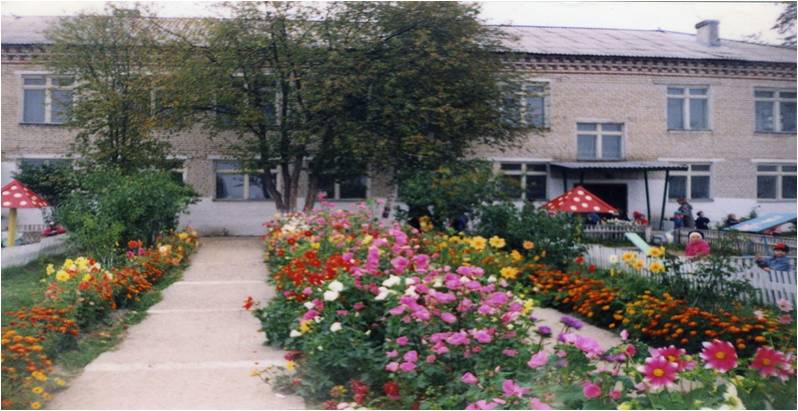 Ожидаемые результаты:
понимание важности праздника – Дня Победы в жизни российского человека;
создание  газеты об участниках ВОВ – близких и родных воспитанников;
вовлечение родителей в педагогический процесс ДОУ, укрепление заинтересованности родителей в сотрудничестве с ДОУ;
повышение социальной компетентности дошкольников;
оформление выставки   детского творчества к 70-летию Победы;
создание в группе стенда к великому празднику;
праздник «День Победы»;
1 этап – подготовительный
составление плана деятельности
сотрудничество с родителями
подбор литературных произведений о женщинах на  войне
подбор музыкальных произведений на военную тему
подготовка цикла бесед о ВОВ
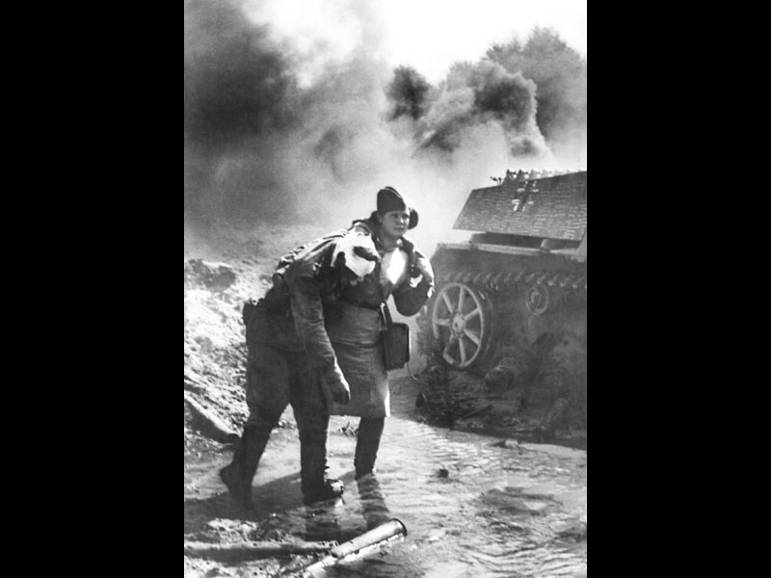 2 этап – основной, организационно-практический
3 этап – заключительный
Выставка рисунков 
«День победы»
Праздник «Великий праздник День победы»
Презентация газеты об участниках Великой отечественной войны
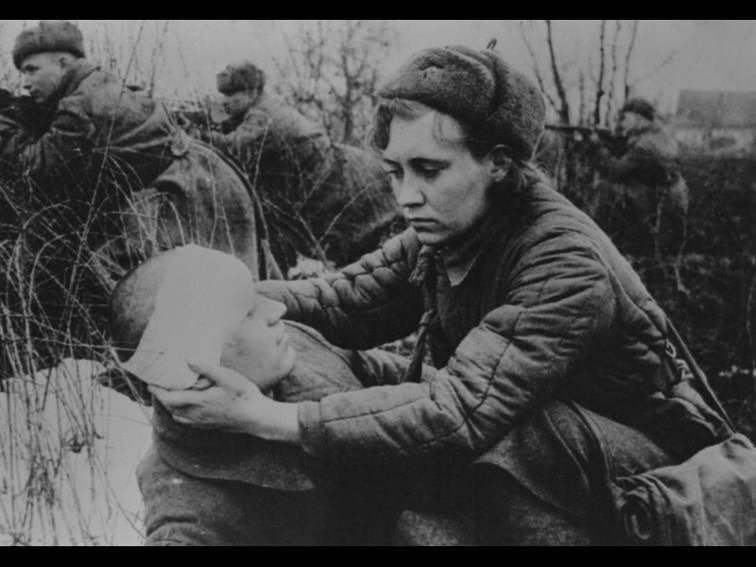 Роль женщин в Великой Отечественной Войне.
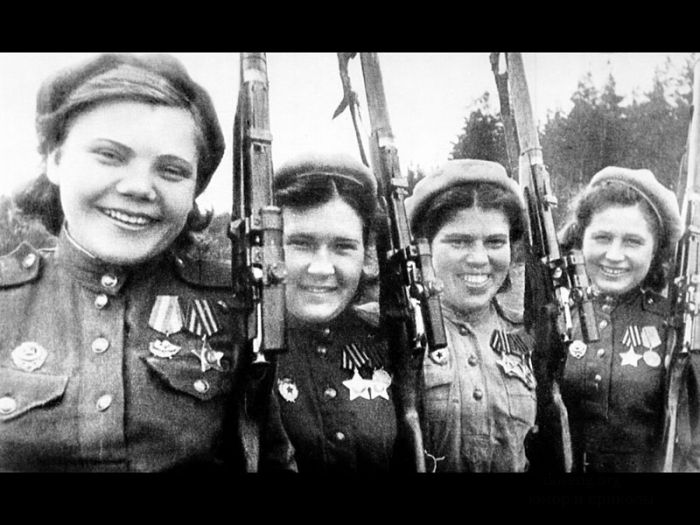 Женщины вместе с мужчинами, детьми и стариками вынесли на своих плечах все тяготы Великой войны и вписали в летопись войны немало славных страниц.
Женщины были на линии фронта: 
/медиками
/лётчицами
/cснайперами
/в частях ПВО
/связистками
/разведчицами
/шофёрами
/топографами
/репортерами
/танкистами
/артиллеристами
/служили в пехоте
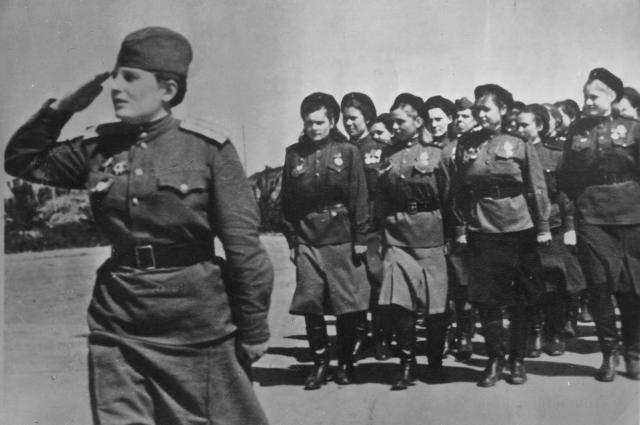 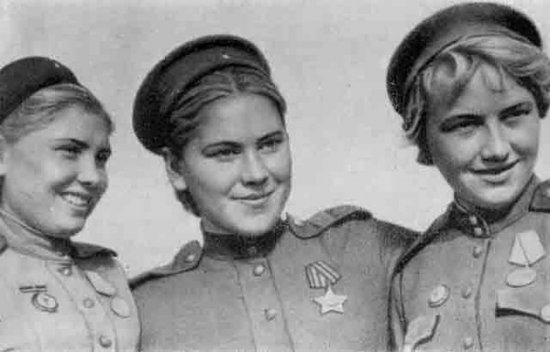 В военное время женщины, призывались в армию и флот для несения вспомогательной и специальной службы.
Снайперы: 
Фаина Якимова
Роза Шанина
Лидия Володина
Во время войны про женщин говорили “Все мы, молодые патриотки, - готовы выступать на защиту нашей прекрасной Родины.
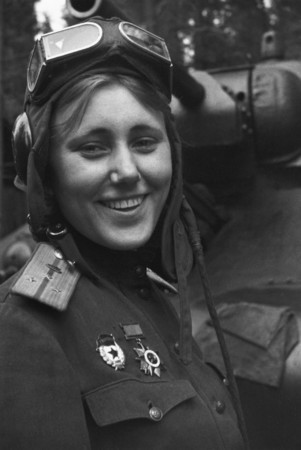 Александра Самусенко, командир танкового батальона
8360 женщин служили в рядах защитников нашей Родины в ВОВ.
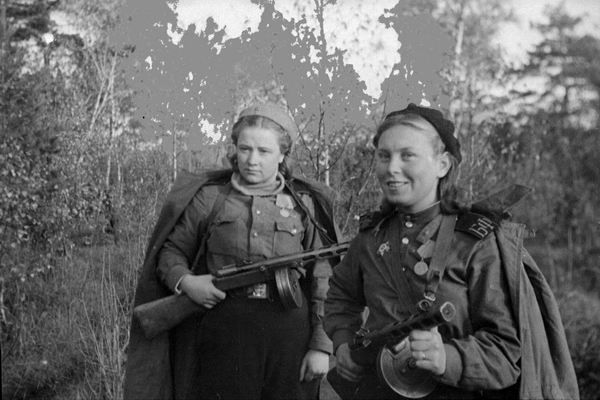 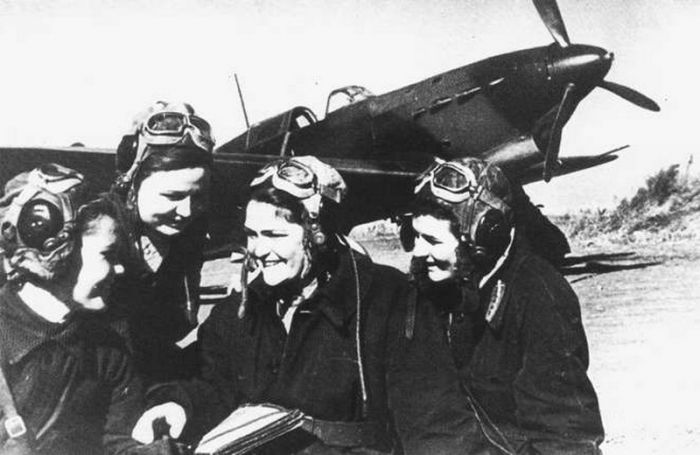 На фронте служило 1061 женщина снайпер и 407 женщин были инструкторами снайперского дела. Они уничтожили в войну свыше 11280 вражеских солдат и офицеров.
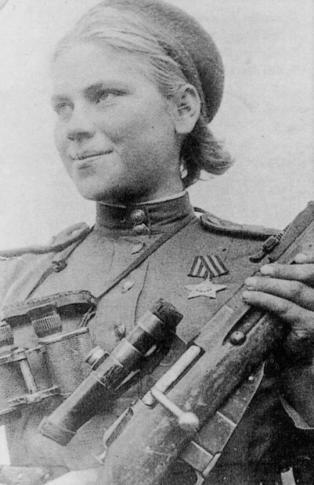 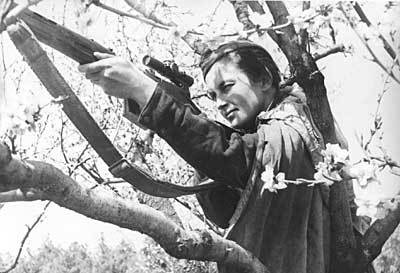 Герой Советского Союза 
Людмила Павличенко
 снайпер - 309 убитых
Роза Шанина
54 убитых
В годы Отечественной войны из женщин было сформировано:  

* ночной гвардейский авиационный бомбардировочный  полк;
*гвардейский бомбардировочный полк; 
*истребительный полк ПВО;
*стрелковая бригада; 
*запасной стрелковый полк;
*школа снайперов;
* рота моряков.
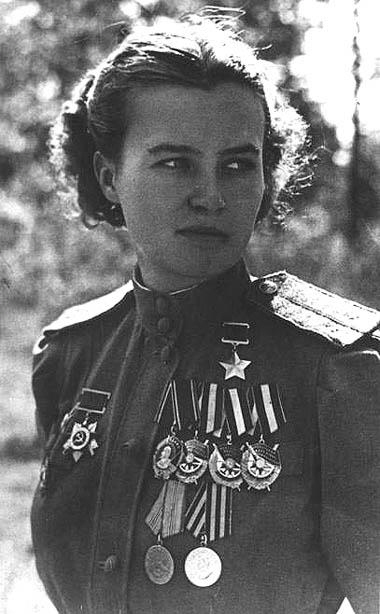 Герой Советского Союза Наталья Федоровна Меклин (Кравцова)
Многие женщины были и командирами и героями Советского Союза.
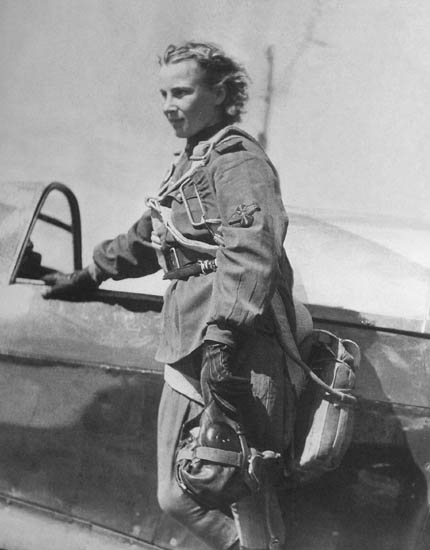 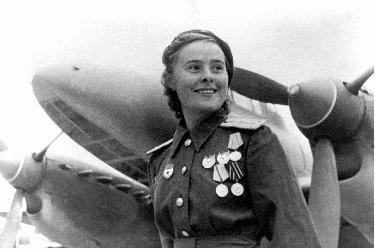 Герой Советского Союза
 Лидия Владимировна Литвяк
женщина-истребитель 
14 сбитых самолётов противника
Мария Долина
Герой Советского Союза.
Во время войны сельскохозяйственным трудом было занято 19 млн. женщин. Они обеспечивали питанием армию и страны.
В промышленности было занято 5 млн. женщин, трудились они директорами, начальниками цехов, мастерами.
Культура, образование, здравоохранение стали предметом заботы, главным образом, женщин.
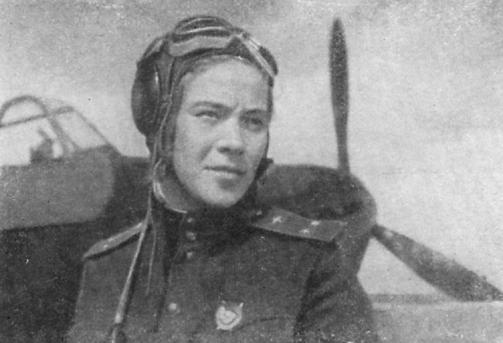 Рая Сурначевская
лётчица 586-го полка
За особое мужество и героизм 15 женщин-медиков удостоены звания Героя Советского Союза.
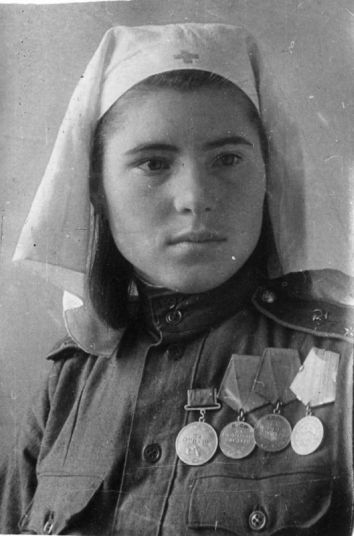 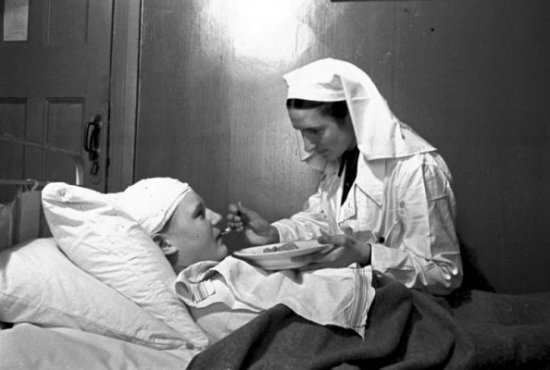 История еще не знала такого массового участия женщин в вооруженной борьбе за Родину, какое показали советские женщины в годы Великой Отечественной войны. Женщины и девушки овладели почти всеми военными специальностями и вместе со своими мужьями, отцами и братьями несли военную службу во всех родах войск Советских Вооруженных Сил.
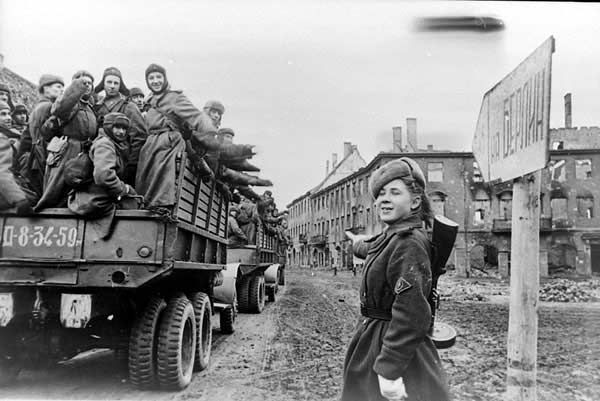 Говорят, что у войны не женское лицо, но военный, жесткий характер, и это в полной мере ощутила на себе женщина – войн и фронтовик, учительница начальной школы Гридина Ефросинья Алексеевна. Она заканчивала педучилище, когда началась война, проработав в школе она решила  идти в армию.
     Вначале она служила в третьем батальоне стрелковой бригады. Женщина училась всему: колоть штыком, стрелять из винтовок, пулеметов, пушек, ползать  по-пластунски, брать «языков». Навсегда в памяти у Фроси остался первый налет фашистских самолетов. Участвовала в обороне Москвы, освобождении Витебска, охране военных заводов в городе Кемерово. Домой вернулась 21 ноября 1945 года.
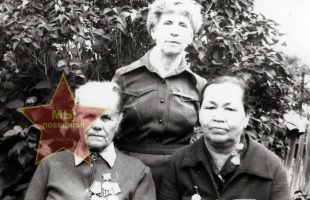 После окончания войны Ефросинья Алексеевна три года проработала в селе Карабаш учителем, а выйдя замуж, вернулась в Коктюль и 26 лет посвятила работе в сельской библиотеке. В 1972 году Е.А.Гридина была занесена в «Книгу почета», награждена юбилейными медалями. В 2007 году Е.А.Гридиной не стало.
Я ушла из детства в грязную теплушку.В эшелон пехоты, в санитарный взвод.Дальние разрывы слушал и не слушалКо всему привыкший сорок первый год.Я пришла из школы в блиндажи сырые,От Прекрасной Дамы в “мать” и “перемать”,Потому что имя ближе, чем “Россия”,Не могу сыскать.
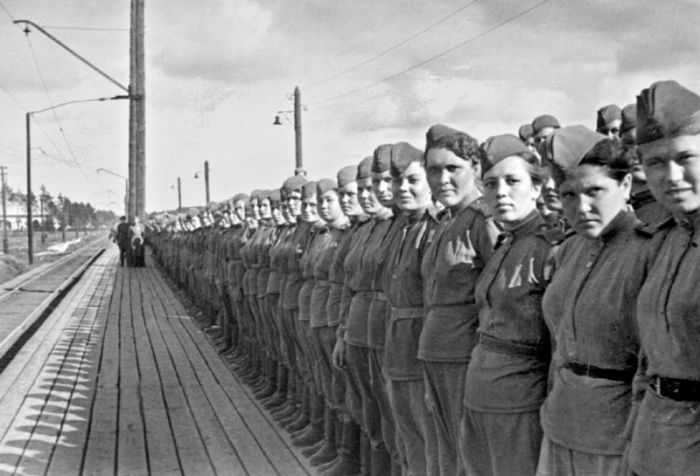 Выставка газет об участниках ВОВ – близких и родных воспитанников.
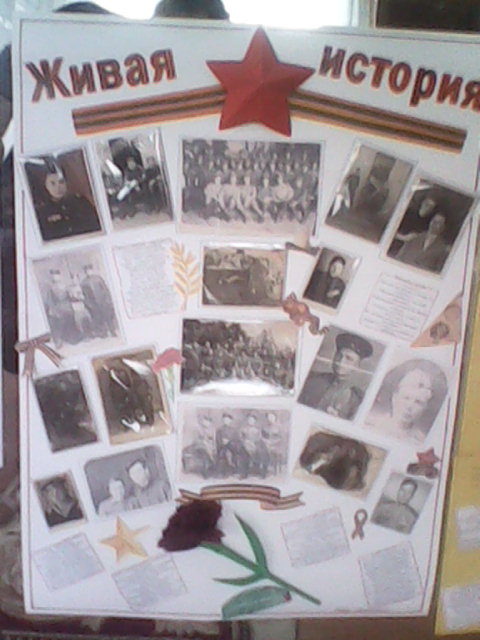 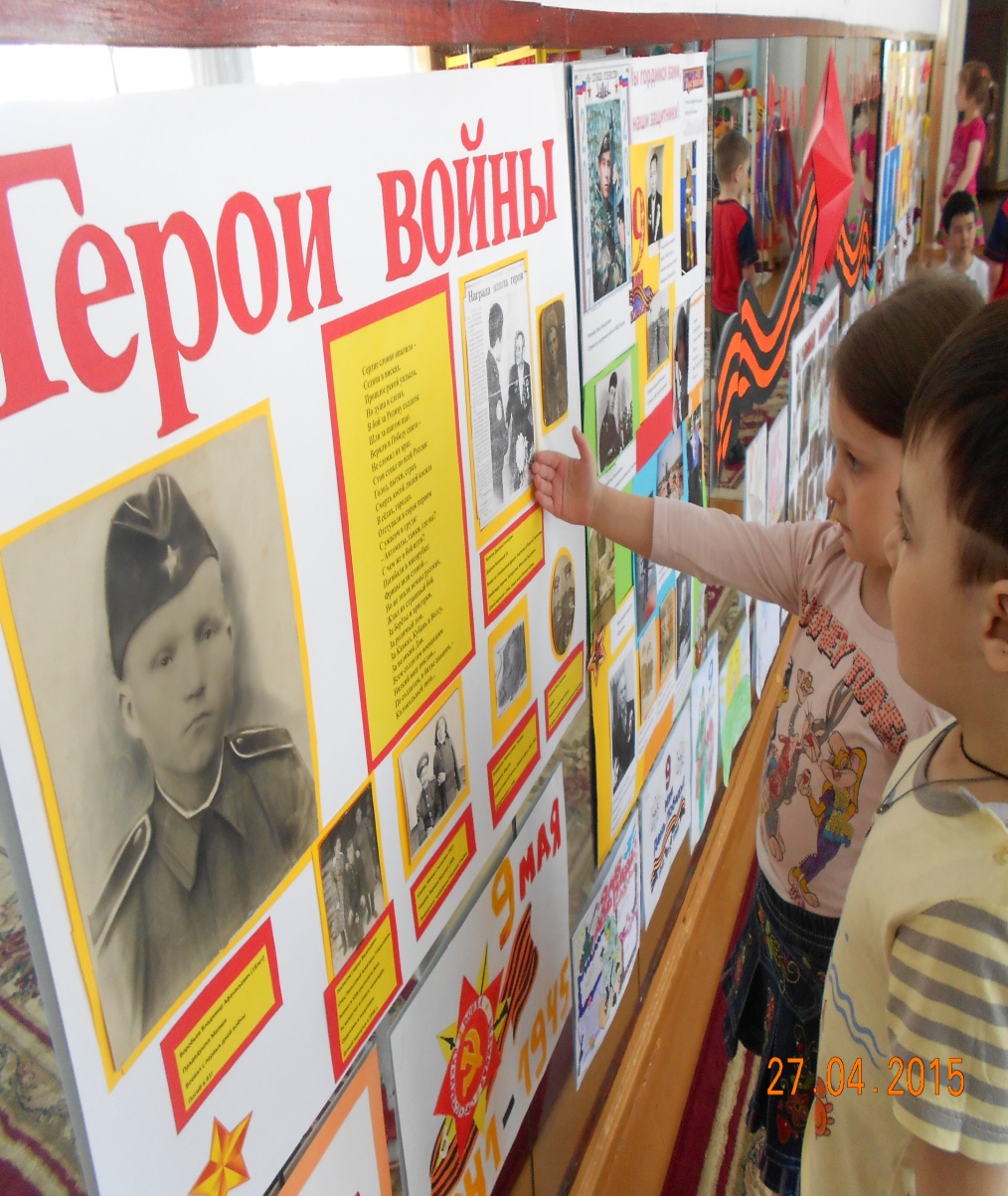 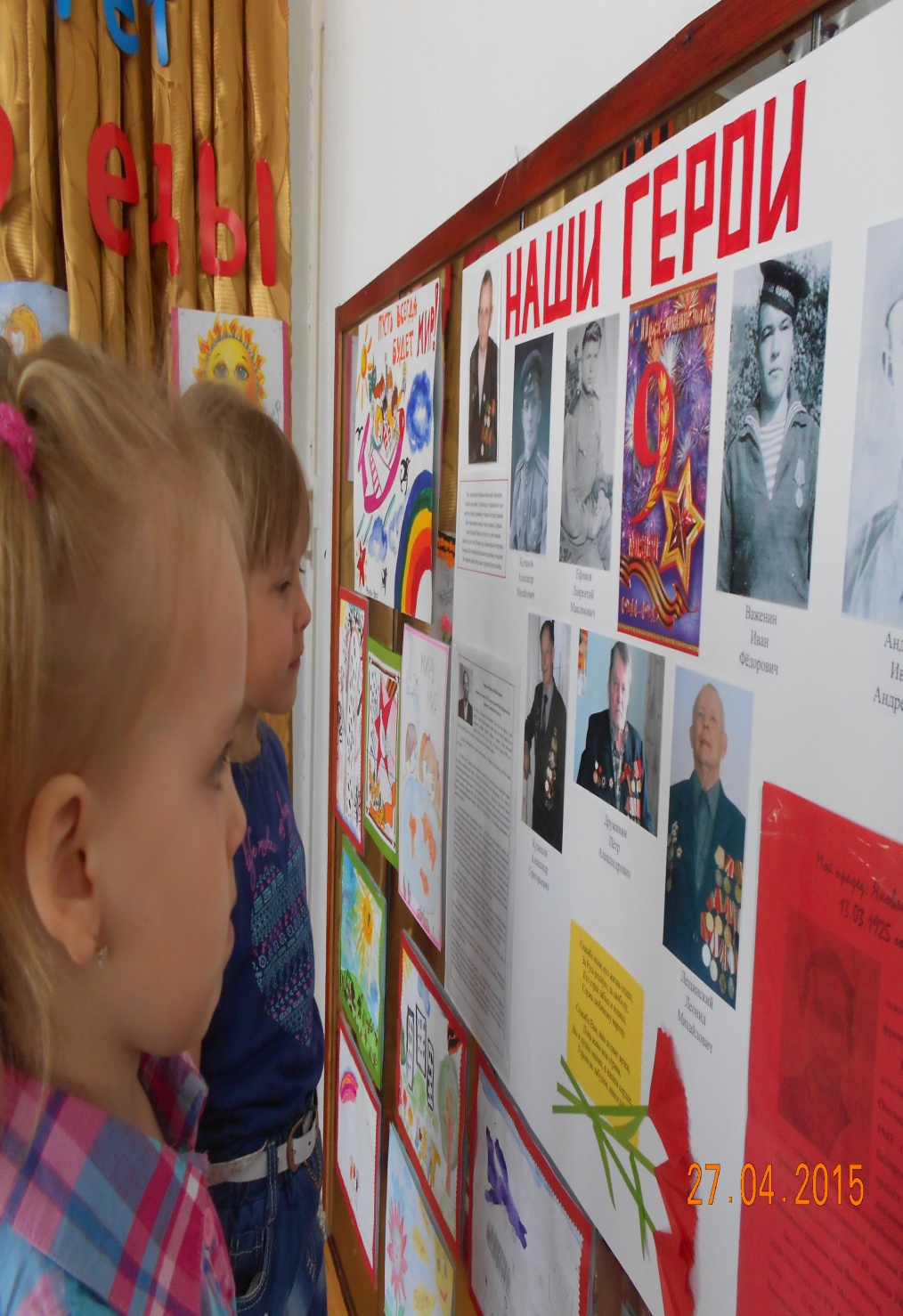 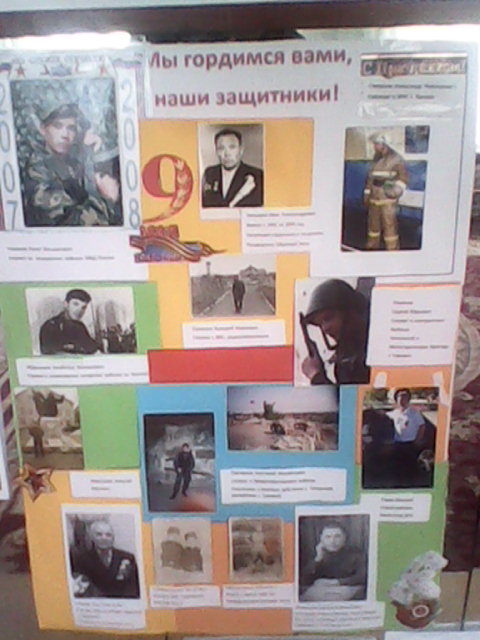 Создание в группе стенда к великому празднику.
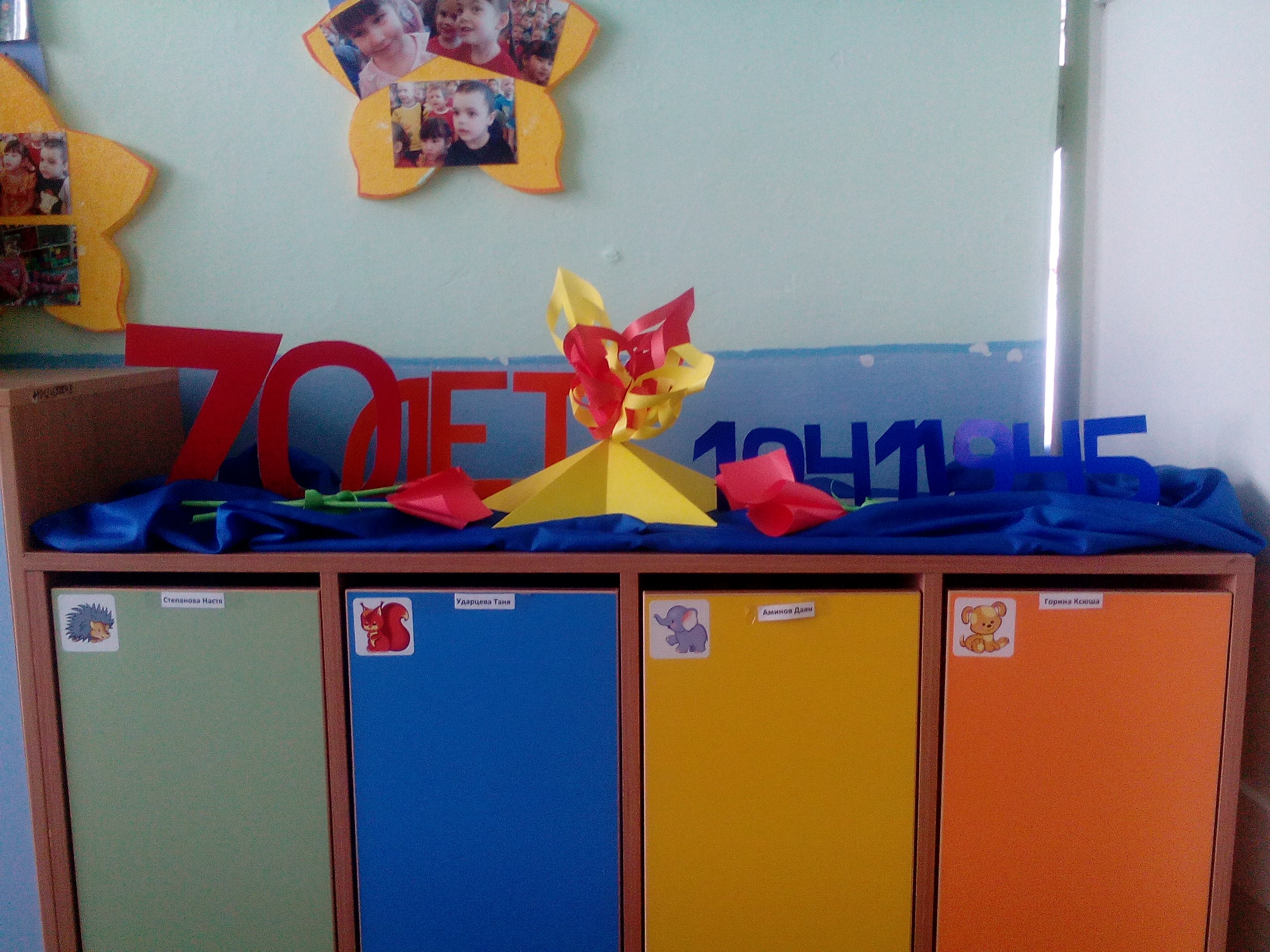 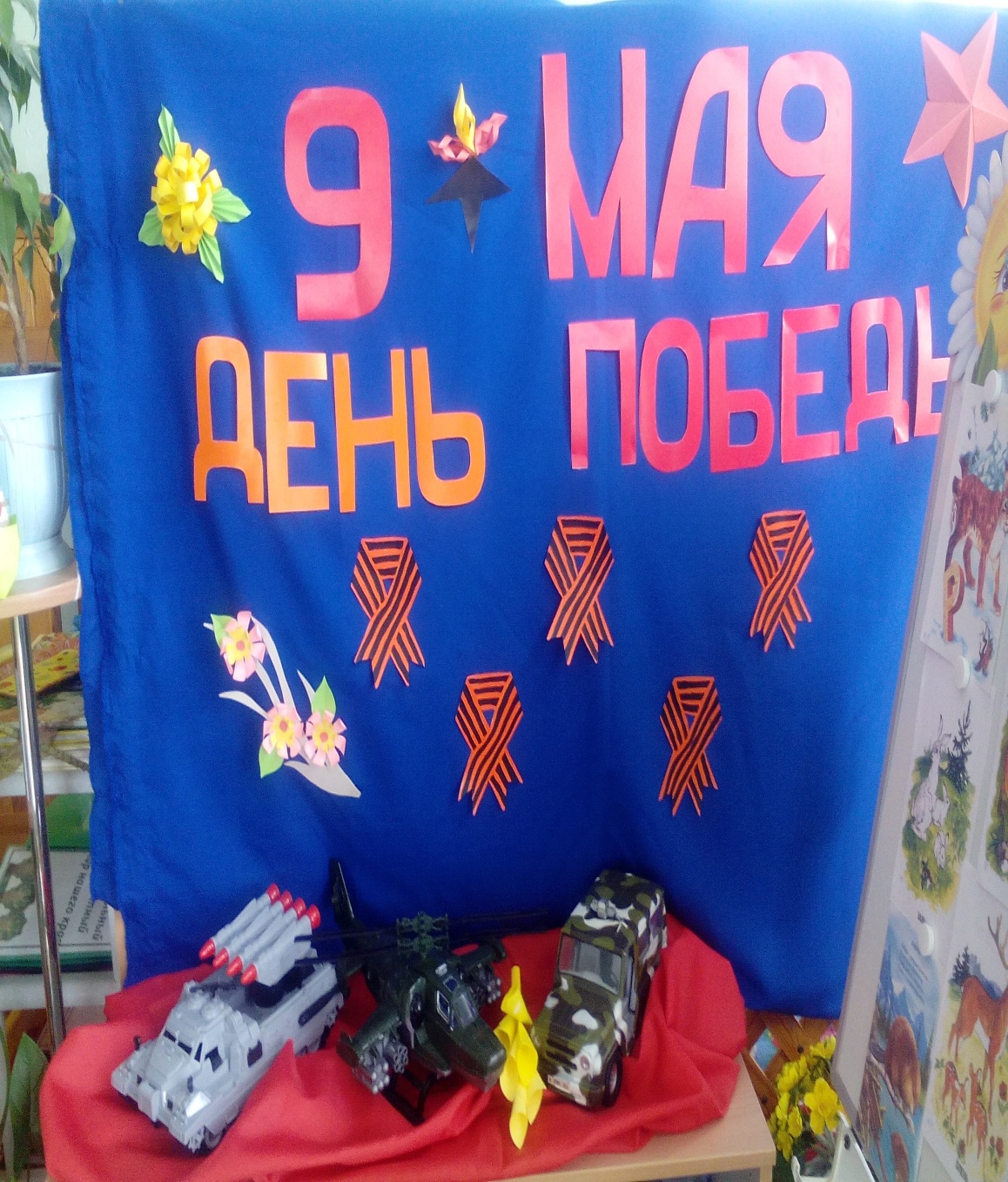 Выставка рисунков «Славный День Победы»
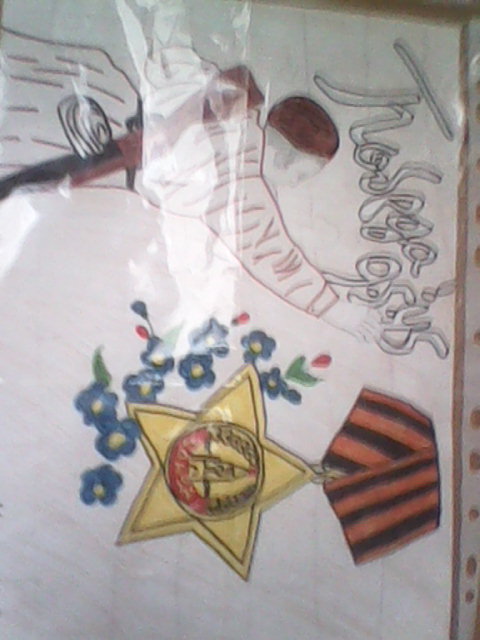 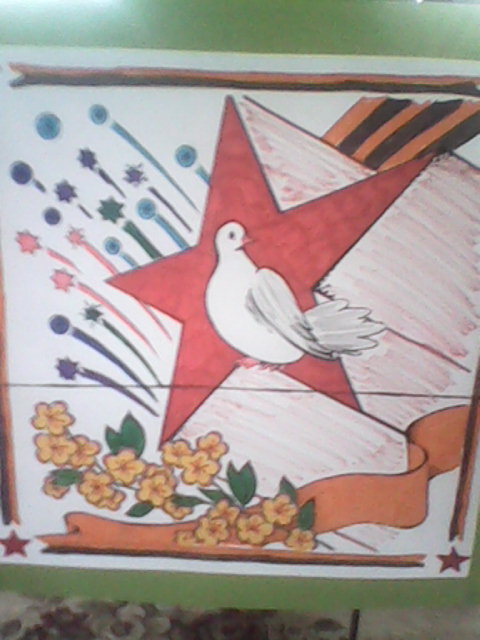 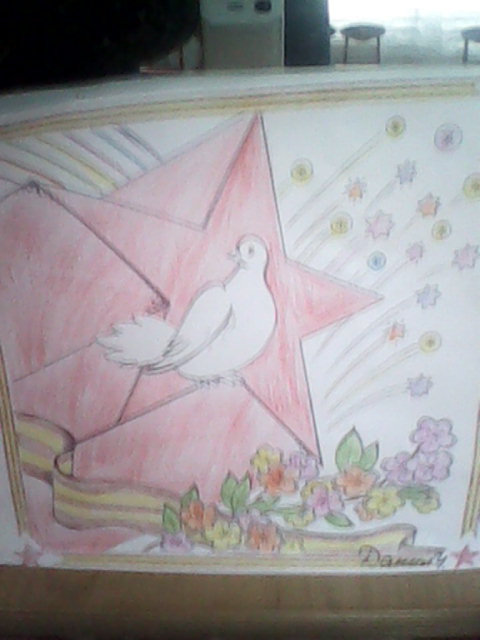 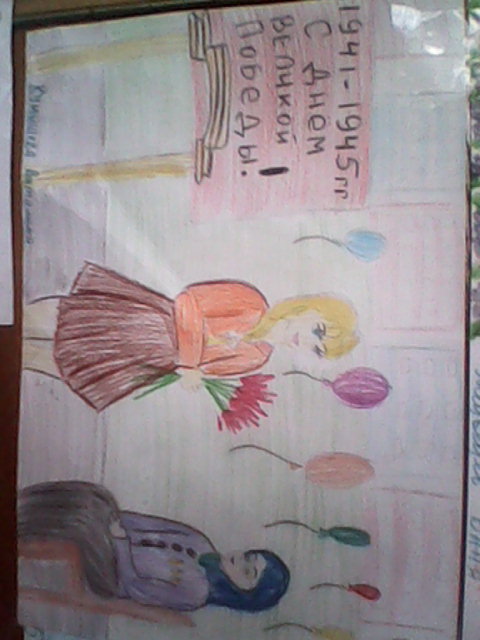 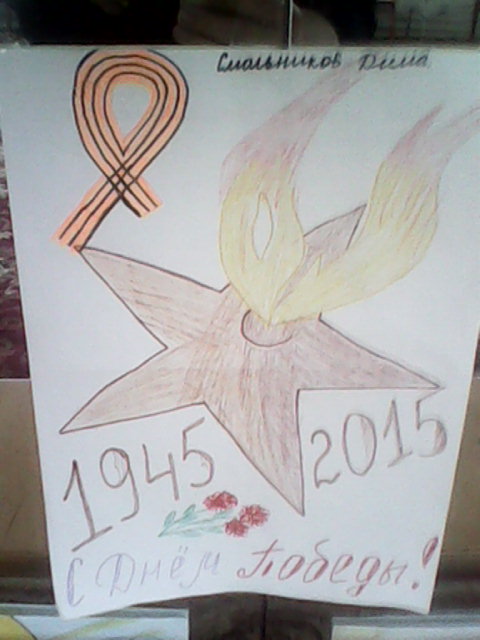 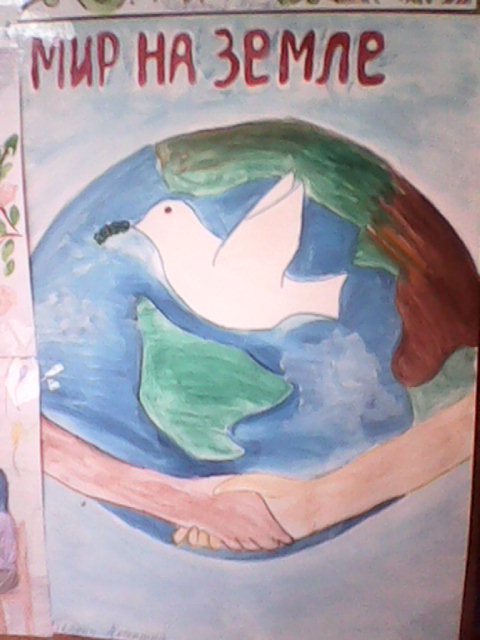 Экскурсия к монументу Славы.
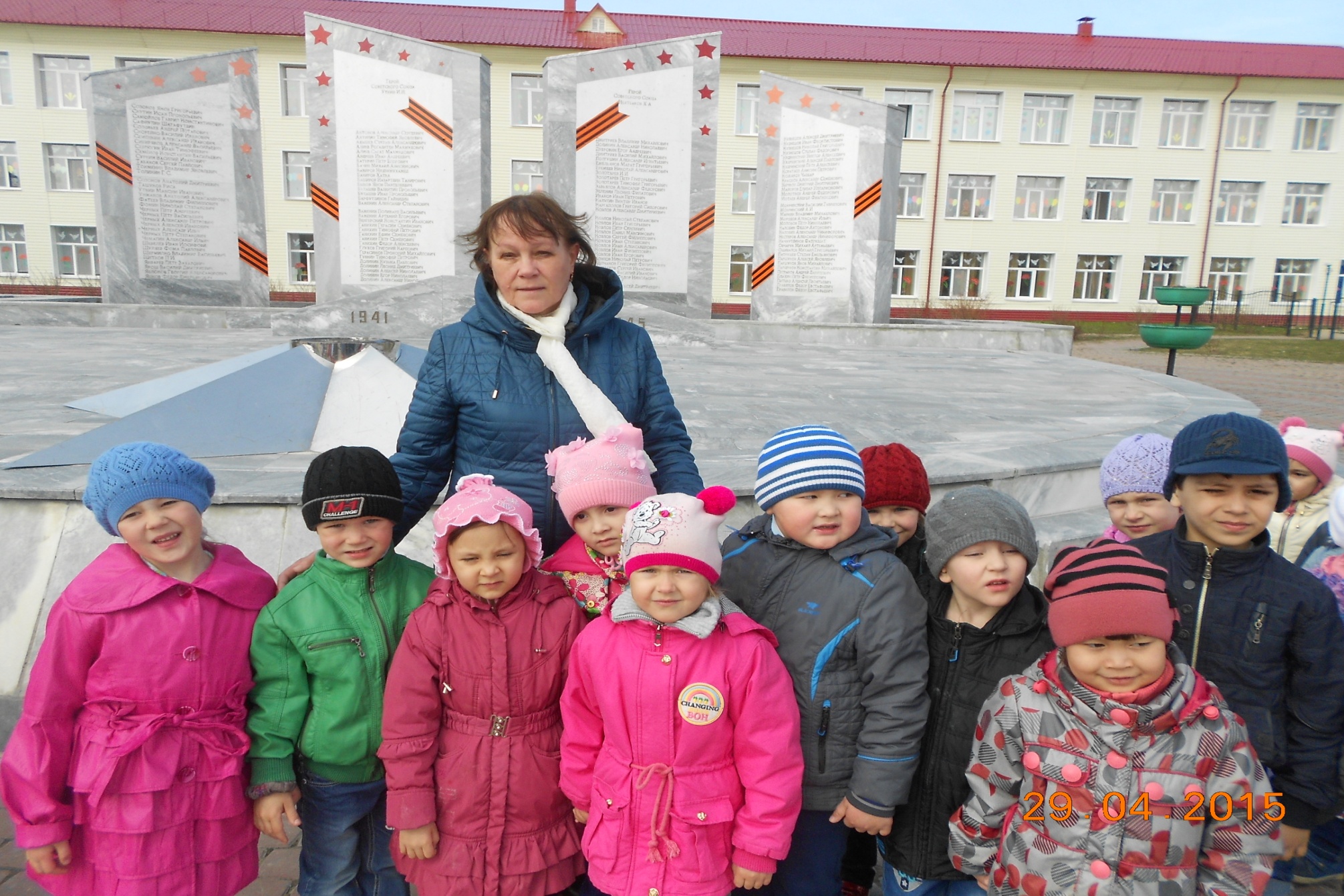 Изготовление открыток приглашенным ветеранам
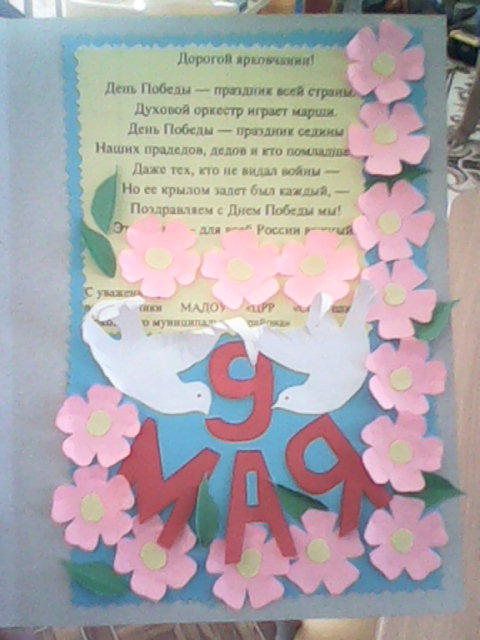 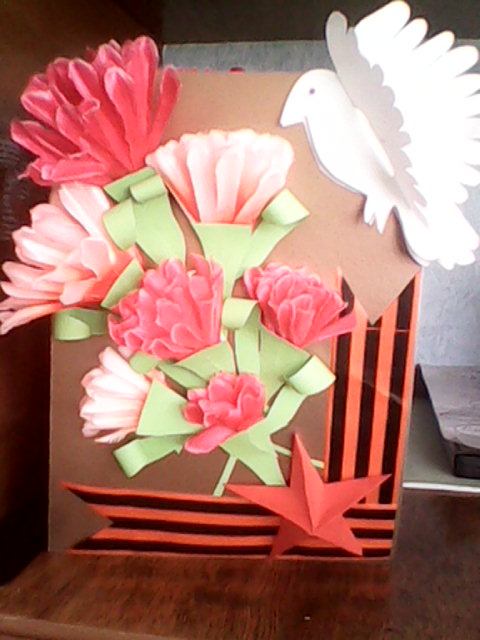 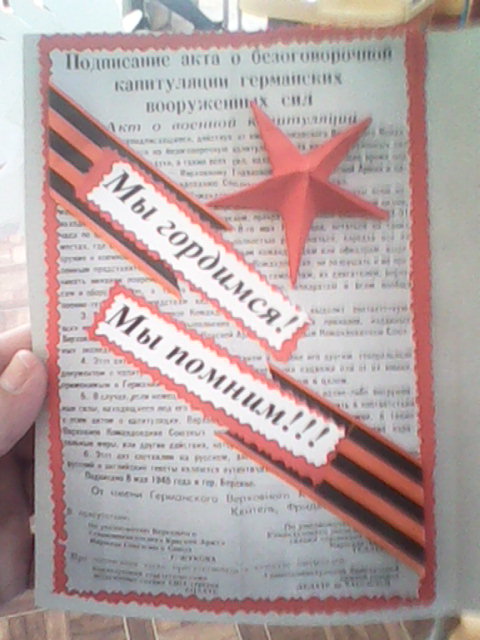 Оформление зала  к  великому празднику.
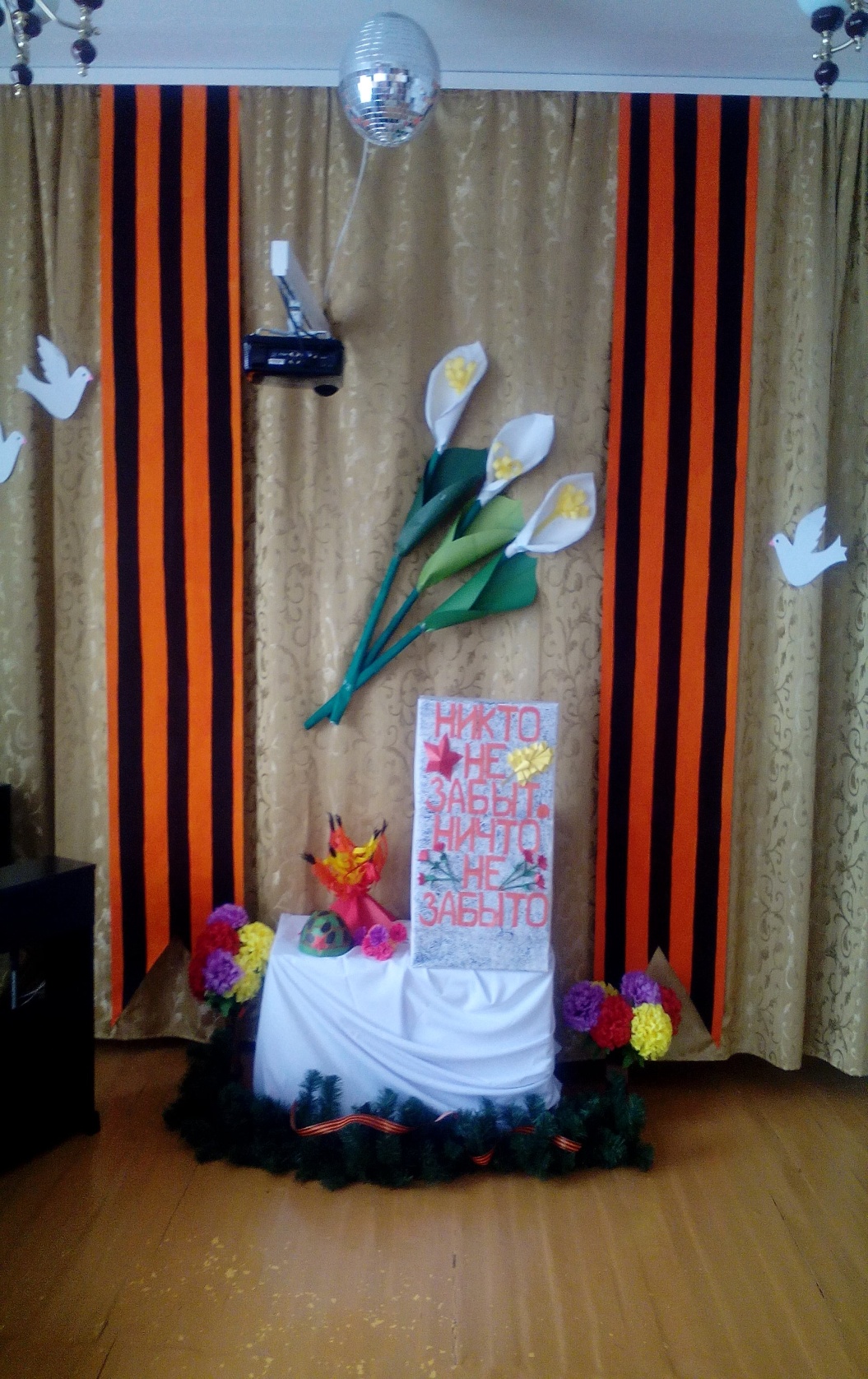 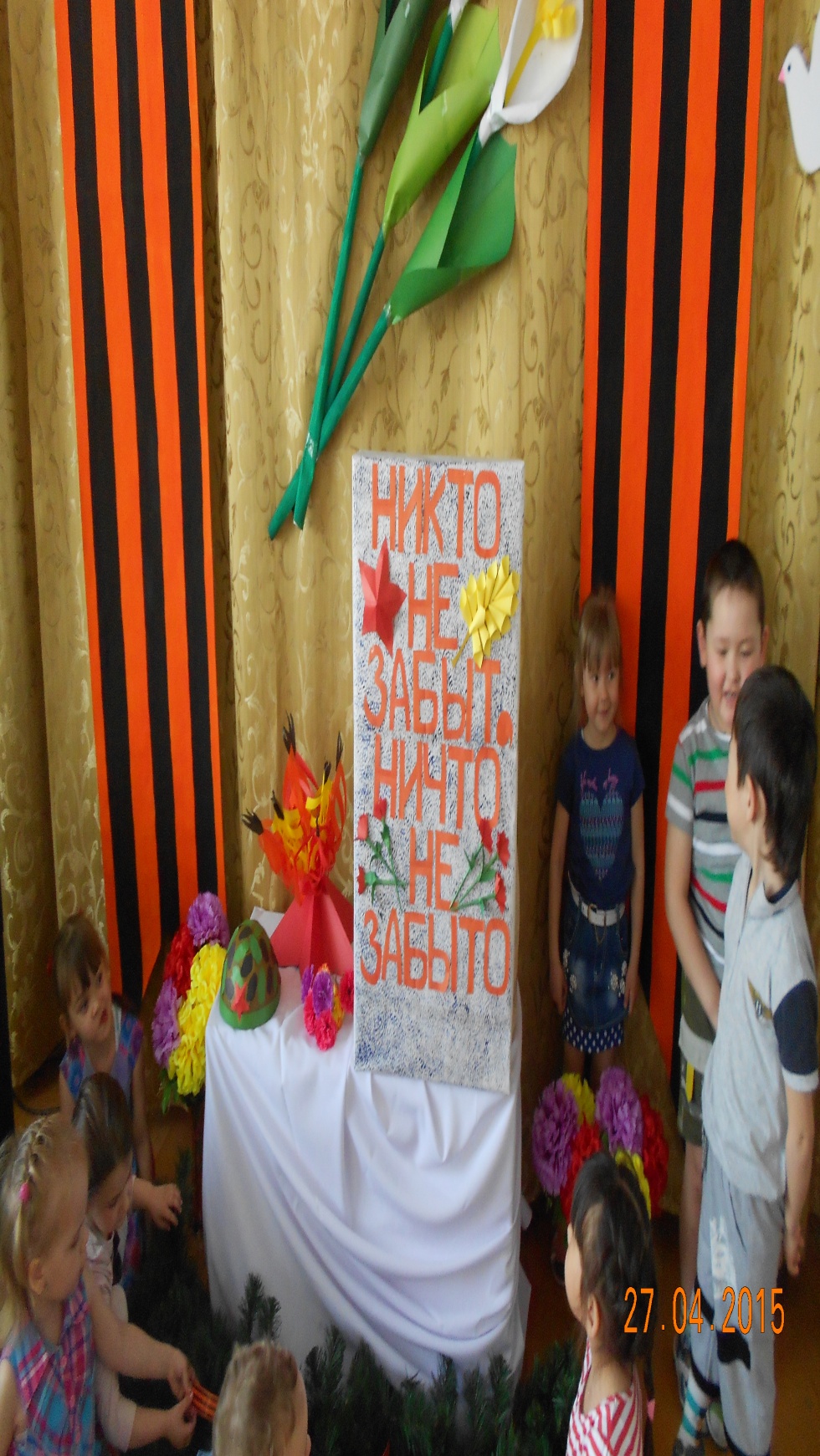 Парад посвященный «Дню победы»
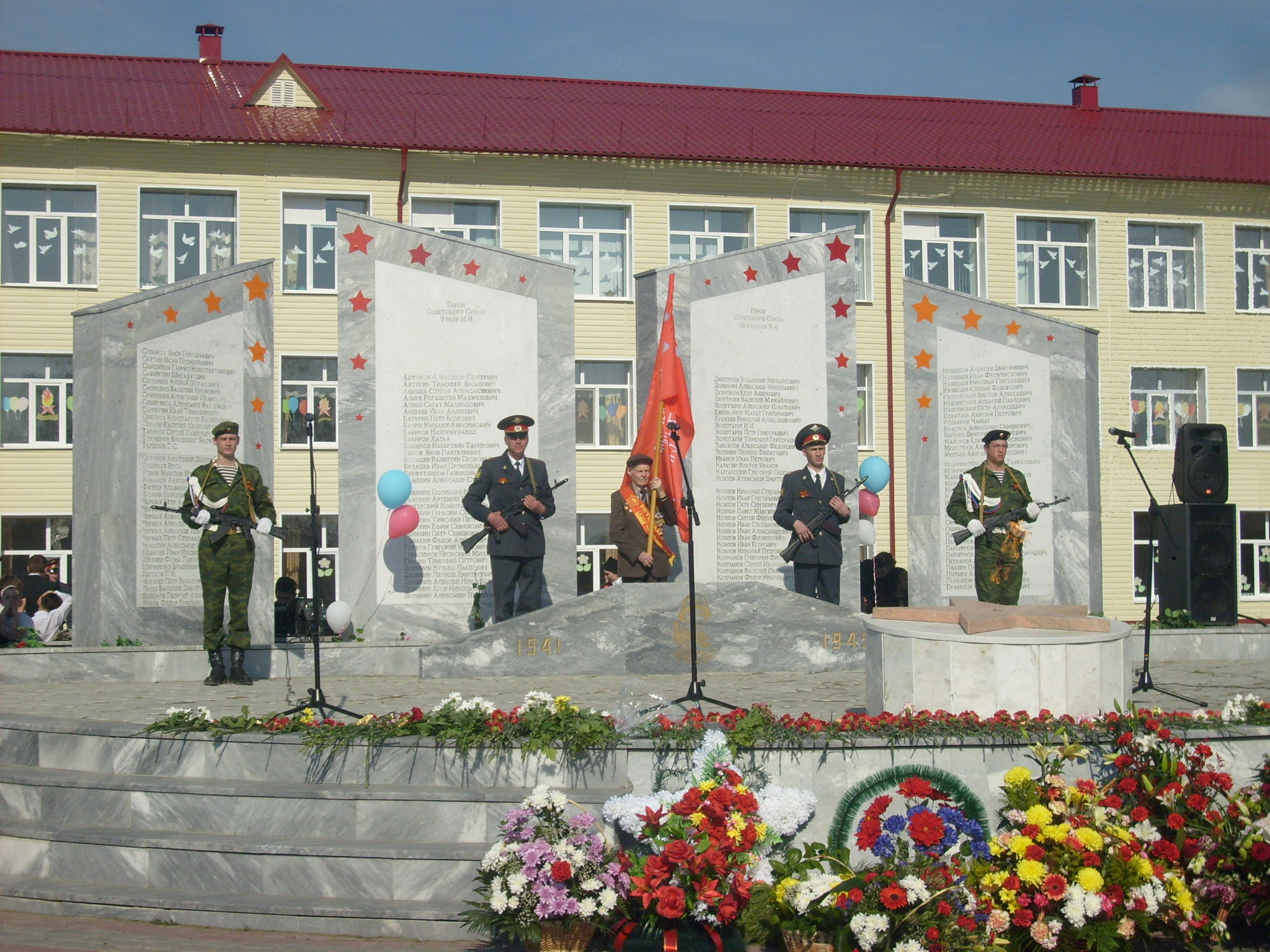